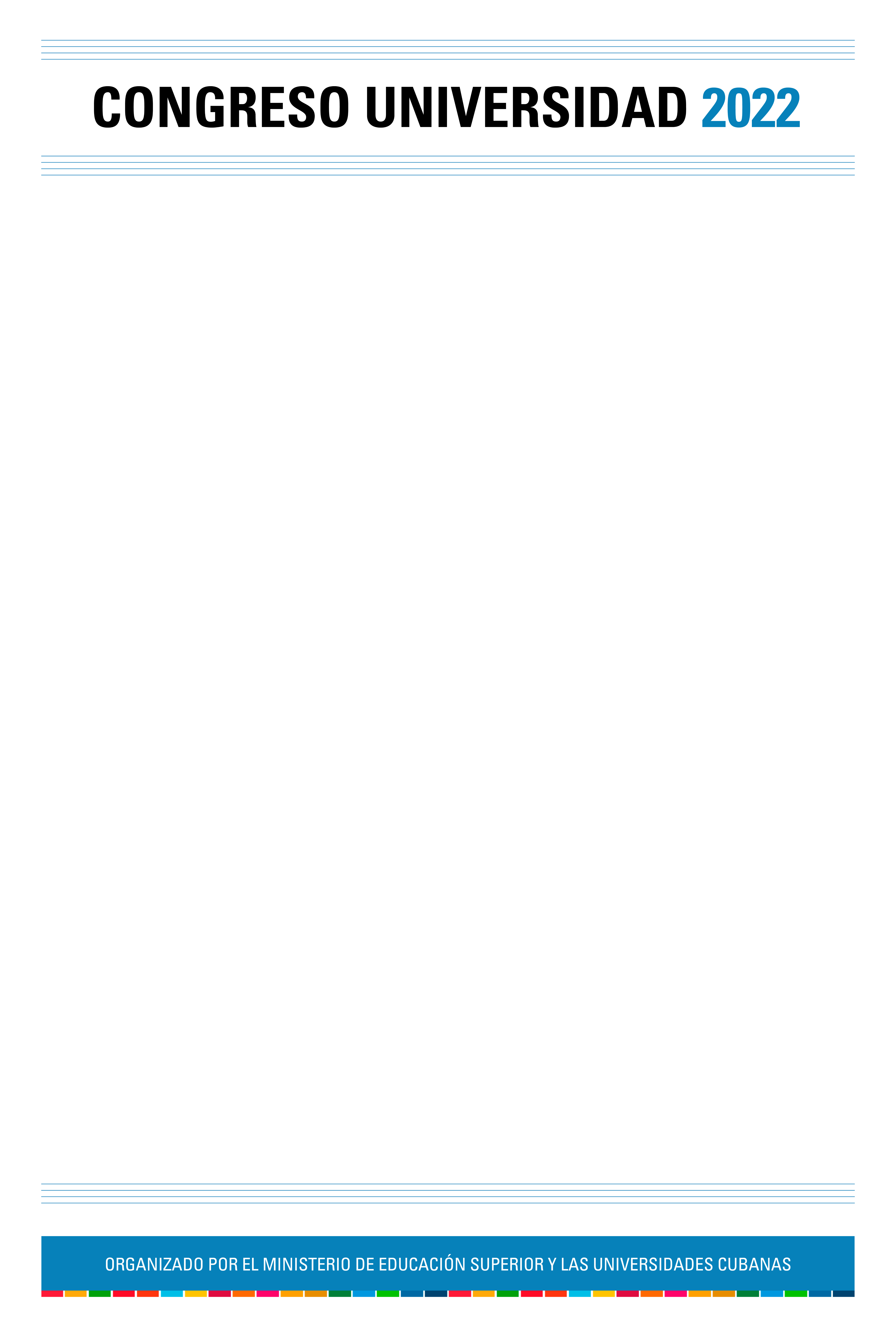 IX Taller Internacional sobre la Formación Universitaria de Profesionales de la Educación
LA EDUCACIÓN DEL TALENTO DESDE LA FORMACIÓN DEL PROFESIONAL
MS.c Marbelis Palenzuela Trujillo, Universidad Agraria de La Habana, Cuba 
MS.c Daraisy Hernández Martínez, Universidad Agraria de La Habana, Cuba 
Dr. C Alexis Aroche Carvajal, Universidad Agraria de La Habana, Cuba
1. INTRODUCCION (OBJETIVOS)
La investigación que se presenta ofrece respuesta  una vez más a problemáticas debatidas durante años desde múltiples ópticas y con infinitas derivaciones en el plano teórico, metodológico y práctico transformador: ¿Qué es un sujeto inteligente, una persona talentosa? ¿Cómo identificarla y estructurar vías eficientes para su diagnóstico y caracterización? ¿Cómo estimular las potencialidades en estas áreas, qué tipo de orientación brindar? Para ello se diseñó desde el proceso de formación del profesional un programa analítico de asignatura como parte del currículo optativo/electivo que permitiera dar solución a problemáticas existentes hoy para enfrentar la educación del talento.
2. DESARROLLO
El programa analítico: “La educación del talento”, es una experiencia que se desarrolló durante los cursos 2019-2020 y 2021 con dos grupos de estudiantes pertenecientes a carreras del Departamento de Educación Infantil de la Facultad de Ciencias Pedagógicas. Durante su implementación se apreció un proceso de retroalimentación constante. Se destacan:  la excelente relación pedagógica; una mayor motivación hacia el aprendizaje por los estudiantes al utilizar estrategias como: resaltar la importancia del tema, compromiso afectivo y la vinculación con tareas profesionales. Además, se evidenció en los estudiantes la necesidad de aprender, lo que hizo que descubrieran, reformularan y tomaran conciencia de sus necesidades.
3. CONCLUSIONES
La concepción de un programa analítico de asignatura como parte del currículo optativo/electivo centrado en un aprendizaje autónomo y participativo que promueva una formación integral y de alta calidad científica, tecnológica y humanística es indispensable para enfrentar la educación del talento y proporcionar una labor educativa de excelencia desde la formación del profesional.
La pertinencia del programa analítico diseñado se materializó en los resultados del aprendizaje de los estudiantes. Prevaleció un proceso de retroalimentación,  lo que contribuyó al proceso de formación del profesional y a exigir niveles de compromiso cada vez más altos con tareas relacionadas con la creatividad,  la innovación y su práctica profesional.
4. REFERENCIAS BIBLIOGRÁFICAS
Aroche, A., Palenzuela, M., y Hernández, D. (2020). Estimulación del desarrollo cultural personal sostenible para la educación del talento de estudiantes de Pedagogía-Psicología. Memorias. Congreso Internacional de la Educación Superior. Universidad 2020. La Habana: Ministerio de Educación Superior.
Castellanos, D. (2003). La determinación social del talento. En Colectivo de Autores        (2003) Inteligencia, creatividad y talento. Debate actual. Pueblo y Educación: La Habana.
Pérez, D. (2000). Estrategia psicopedagógica para la detección del talento en la universidad. Tesis de Maestría. Villa Clara: Universidad Central de Santa Clara.
Vela, J. (2007). Los retos de la nueva universidad cubana. Ciudad de La Habana: Ministerio de Educación Superior.
Vera, C., & Vera, N. (2015). La estimulación del escolar con talento académico en la Educación Primaria. Varona(61), 1-11.
AGRADECIMIENTOS
Al colectivo de la Facultad de Ciencias Pedagógicas, en especial, a mis colegas del Departamento de Educación Infantil